Решите ритмическую задачу:
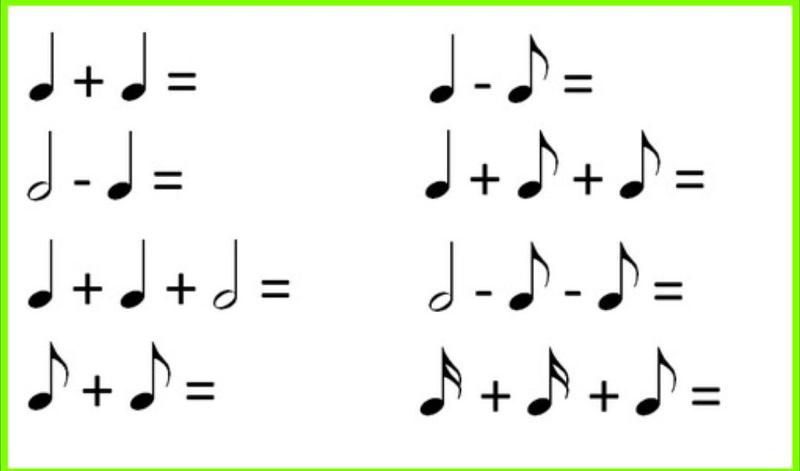 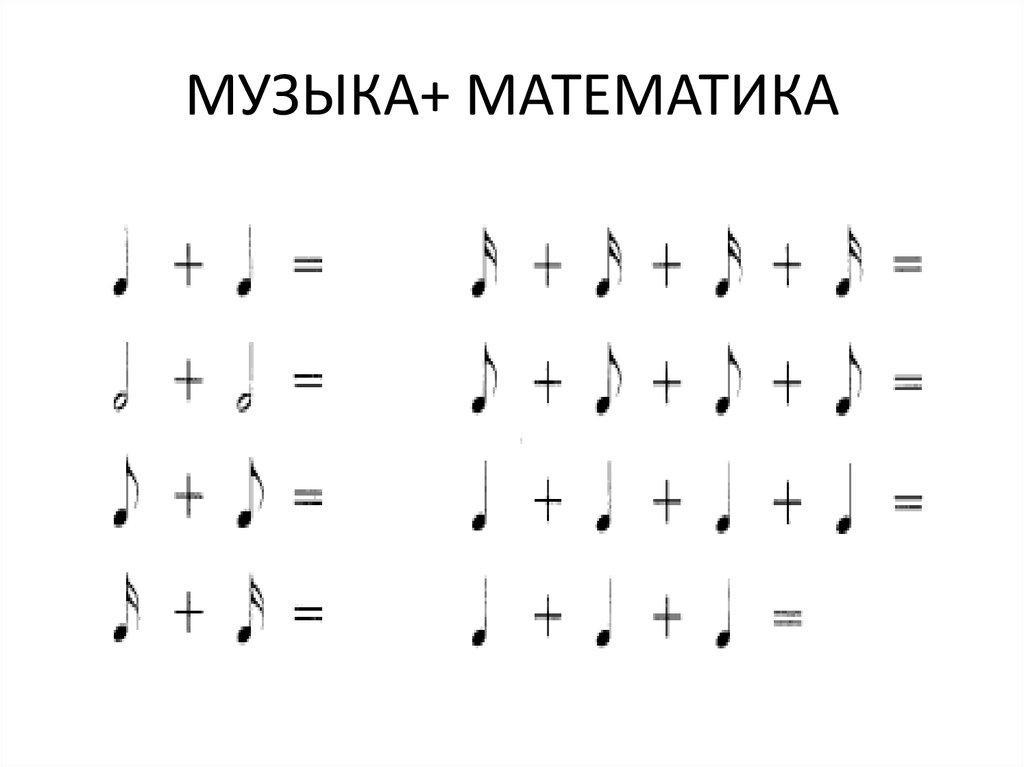 Перепишите ритм и поставьте тактовые черты:
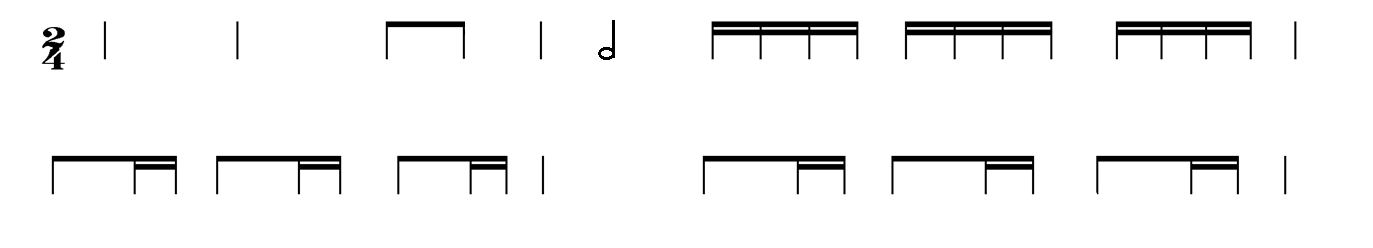 Перепишите мелодию и расставьте тактовые черты:
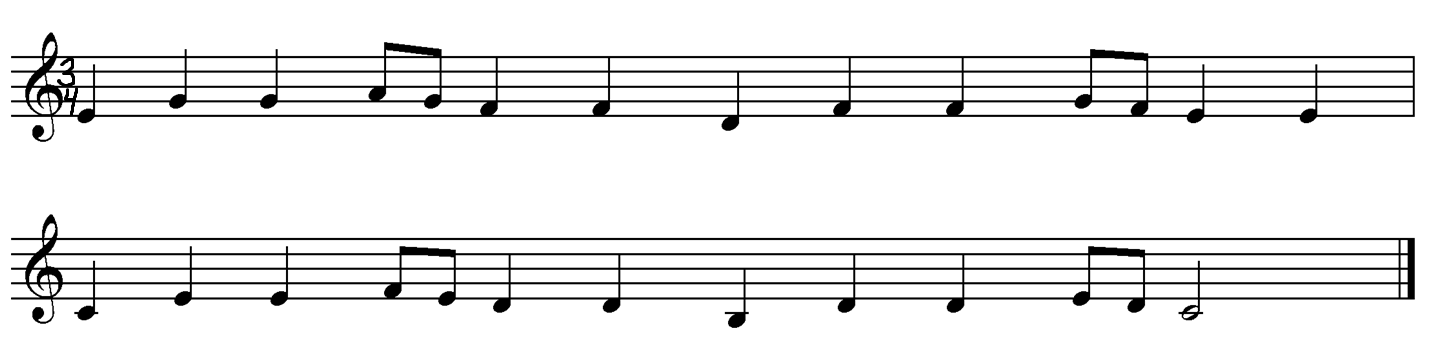 Взял волынку мой сосед
Он играет с малых лет
Он играет тири-лиль
Звуки тают тири-лиль